Desafio ASS 2022/2023
“Receitas Sustentáveis, têm Tradição”
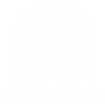 TÍTULO DA RECEITA: Caldo - Verde
INGREDIENTES:

Batata 
Couve 
Azeite 
Chouriço
Água
Sal
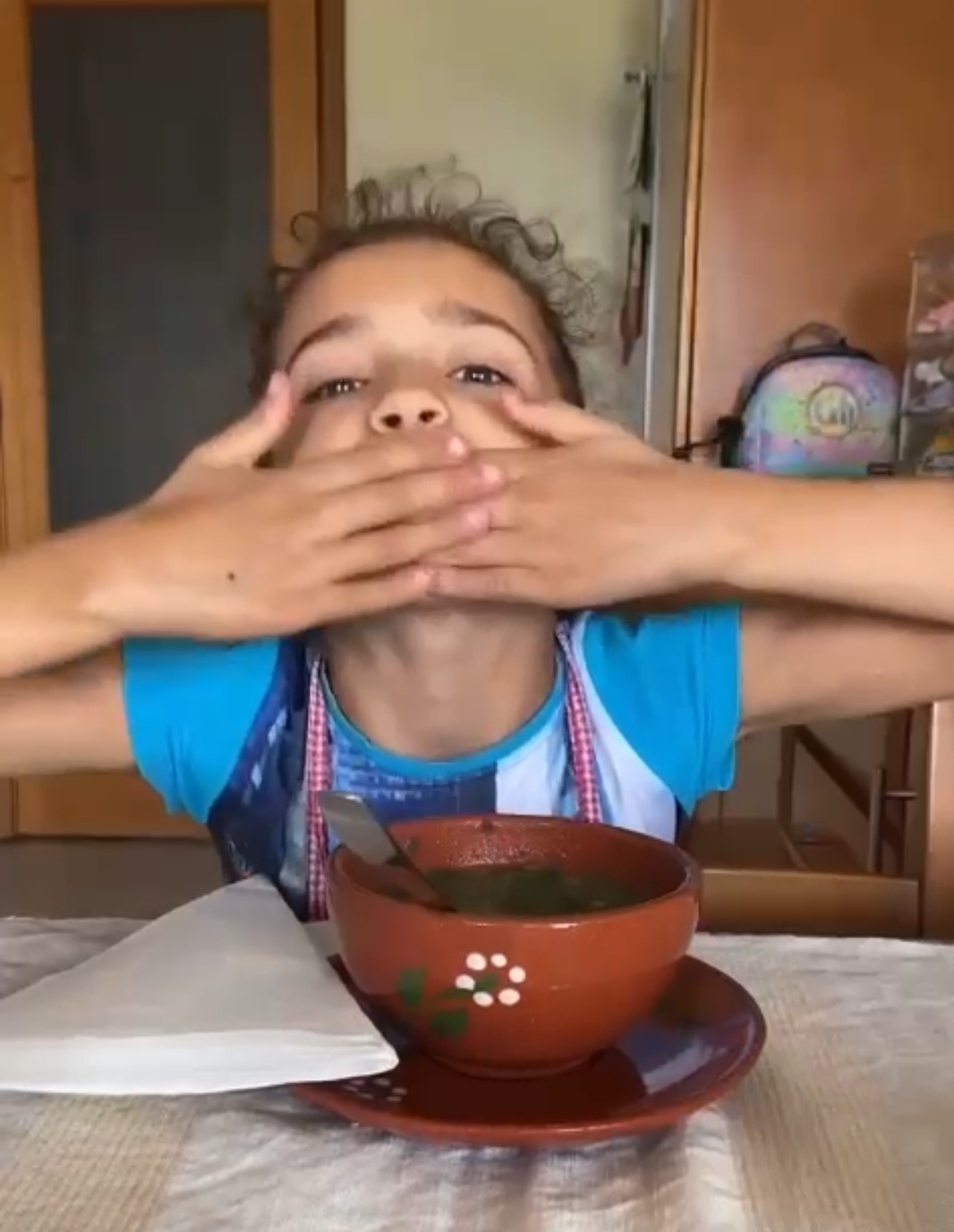 https://alimentacaosaudavelesustentavel.abae.pt/desafios-2022-2023/receitas-sustentaveis/
Desafio ASS 2022/2023
“Receitas Sustentáveis, têm Tradição”
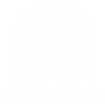 PROCEDIMENTOS:
1º) Descasque as batatas , lave-as e corte-as em cubos.






2º) Entretanto, limpe as couves, lave-as e corte-as em fatias muito finas.
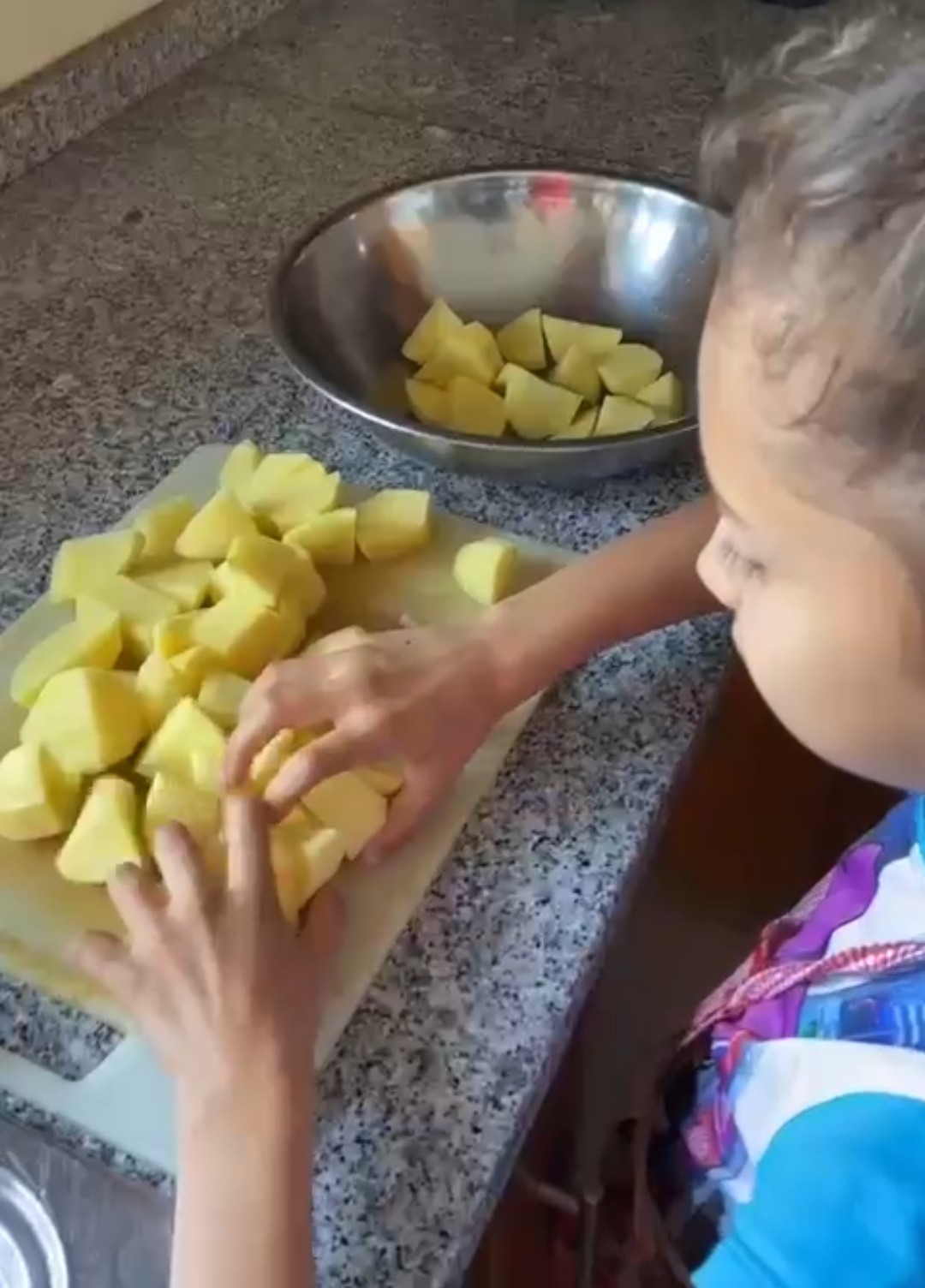 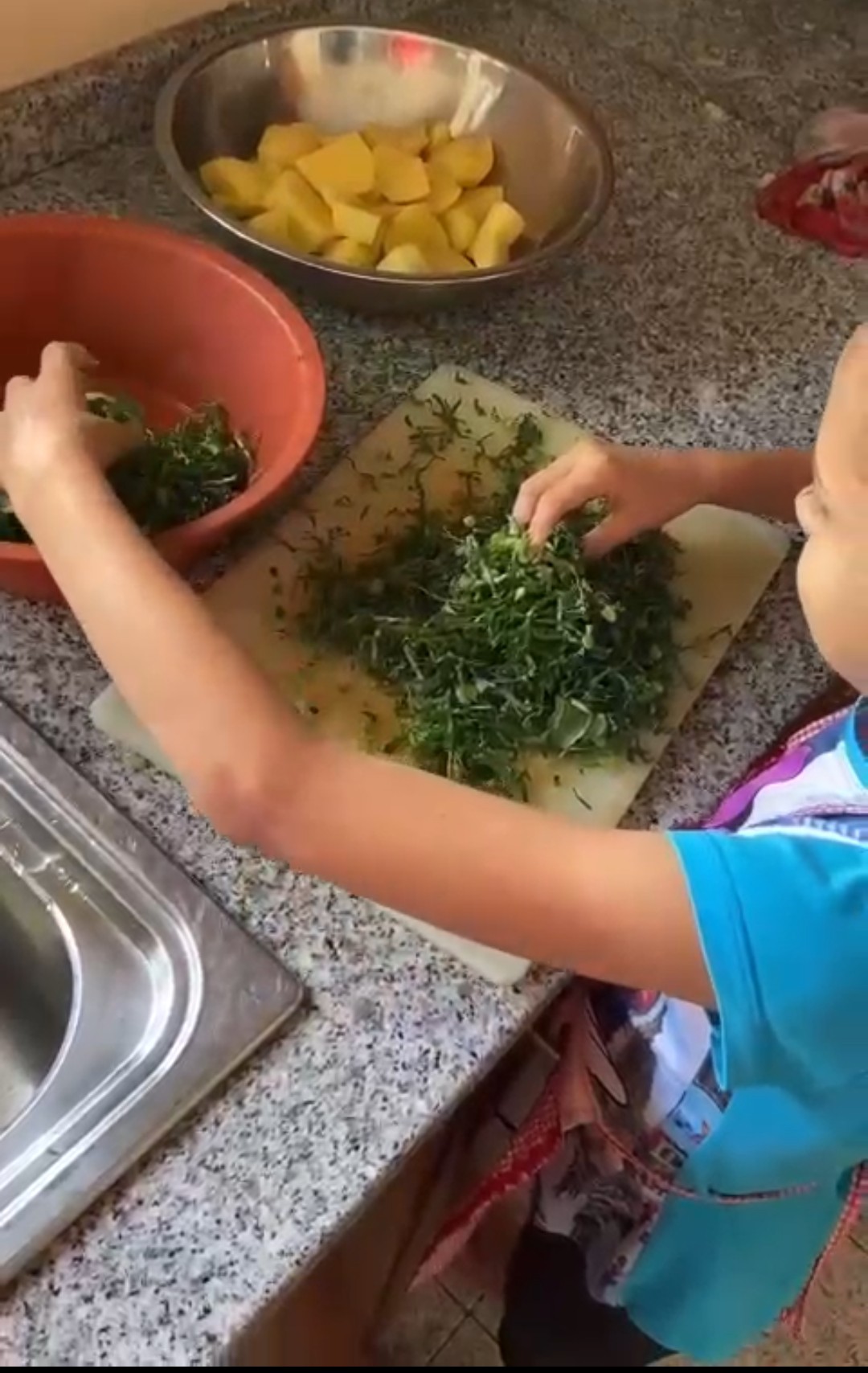 https://alimentacaosaudavelesustentavel.abae.pt/desafios-2022-2023/receitas-sustentaveis/
Desafio ASS 2022/2023
“Receitas Sustentáveis, têm Tradição”
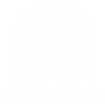 PROCEDIMENTOS:
3º) Corte um chouriço em rodelas finas. 






4º) Coza as batatas numa panela com água.
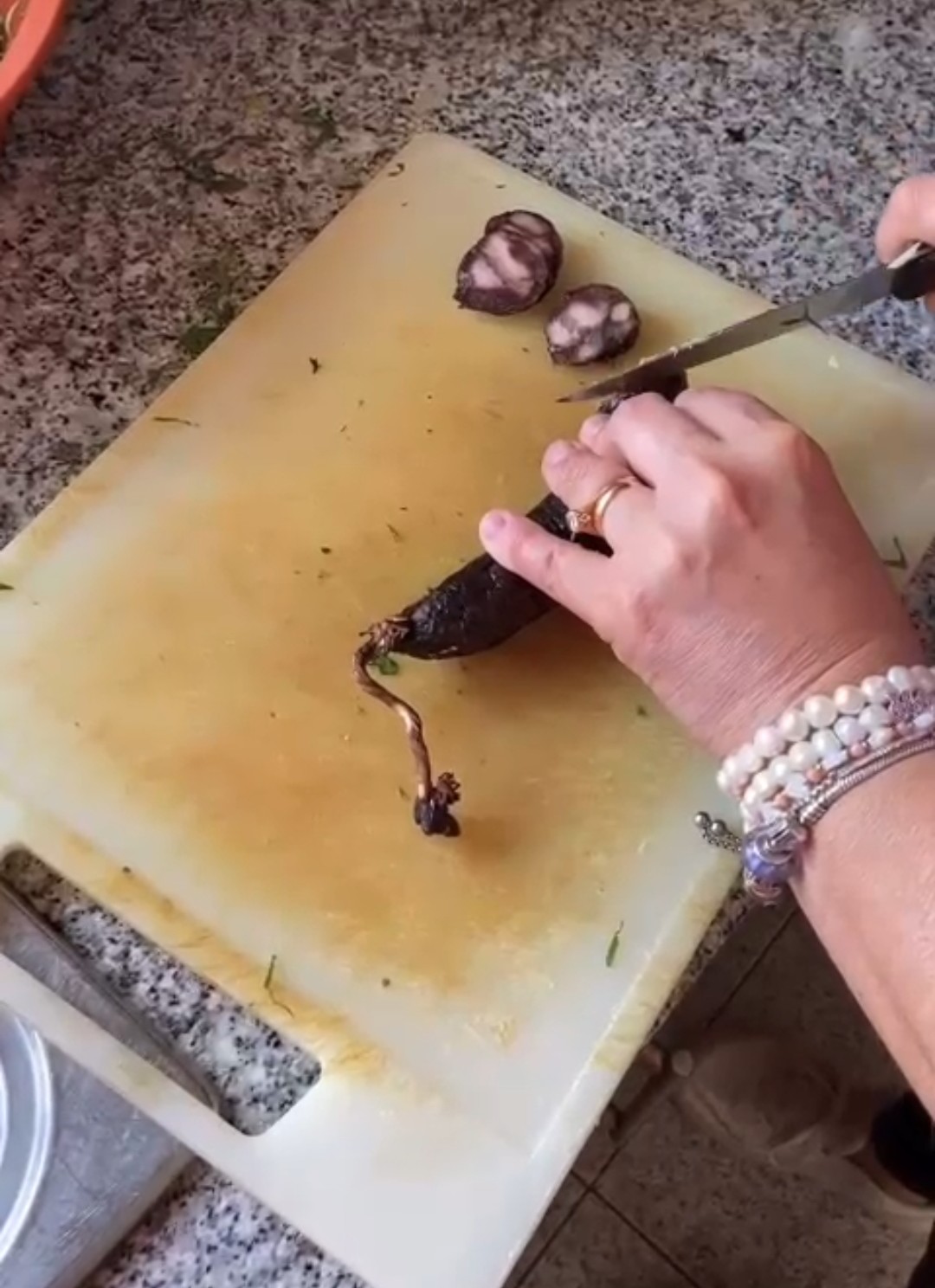 https://alimentacaosaudavelesustentavel.abae.pt/desafios-2022-2023/receitas-sustentaveis/
Desafio ASS 2022/2023
“Receitas Sustentáveis, têm Tradição”
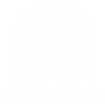 PROCEDIMENTOS:
5º) Quando a batata estiver cozida, triture com a varinha mágica.






6º) Acrescente a couve ao preparado.
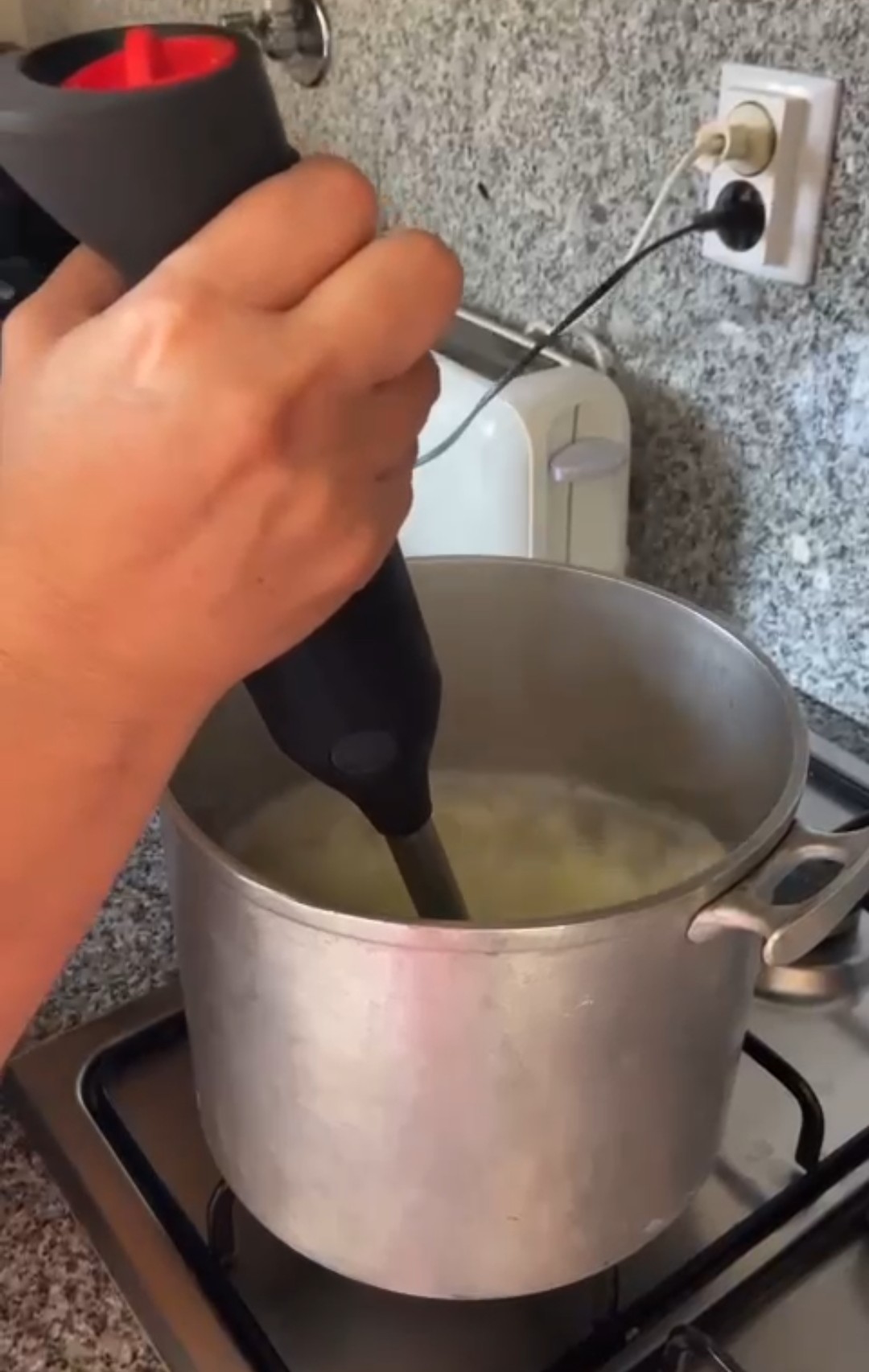 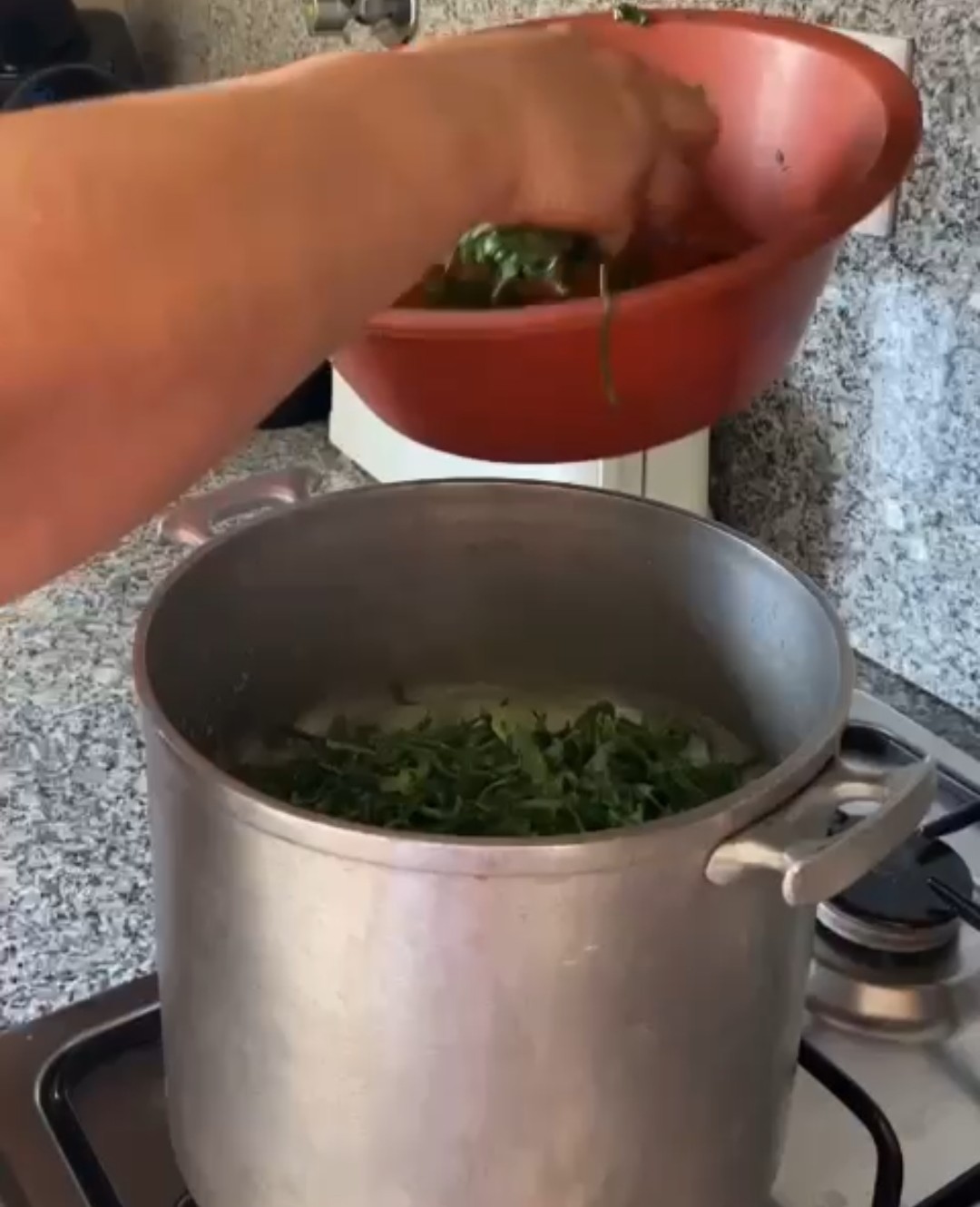 https://alimentacaosaudavelesustentavel.abae.pt/desafios-2022-2023/receitas-sustentaveis/
Desafio ASS 2022/2023
“Receitas Sustentáveis, têm Tradição”
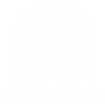 PROCEDIMENTOS:
7º) Quando a couve estiver quase cozida, deite uma colher de sopa de 
azeite.






8º) Acrescente o chouriço previamente cortado.
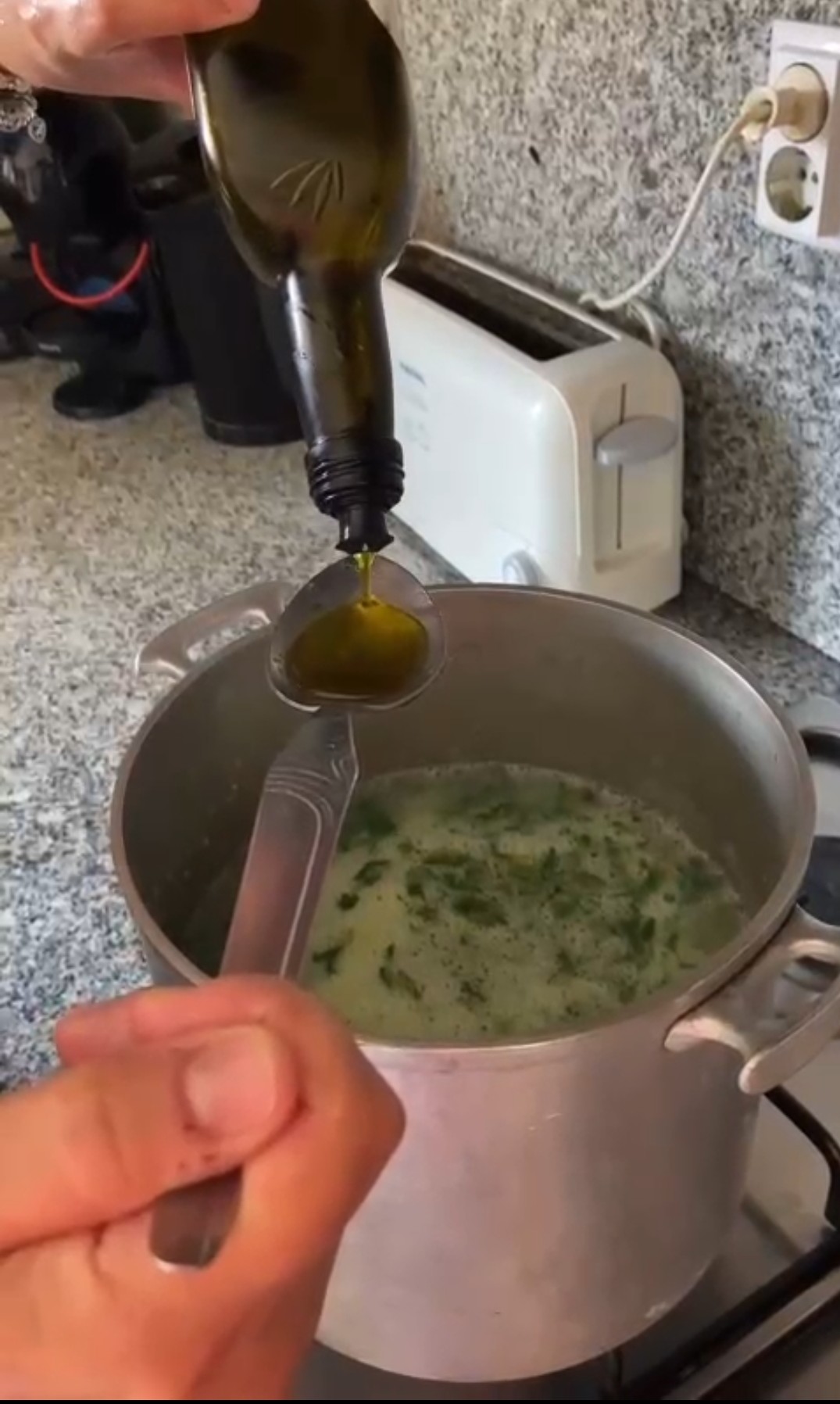 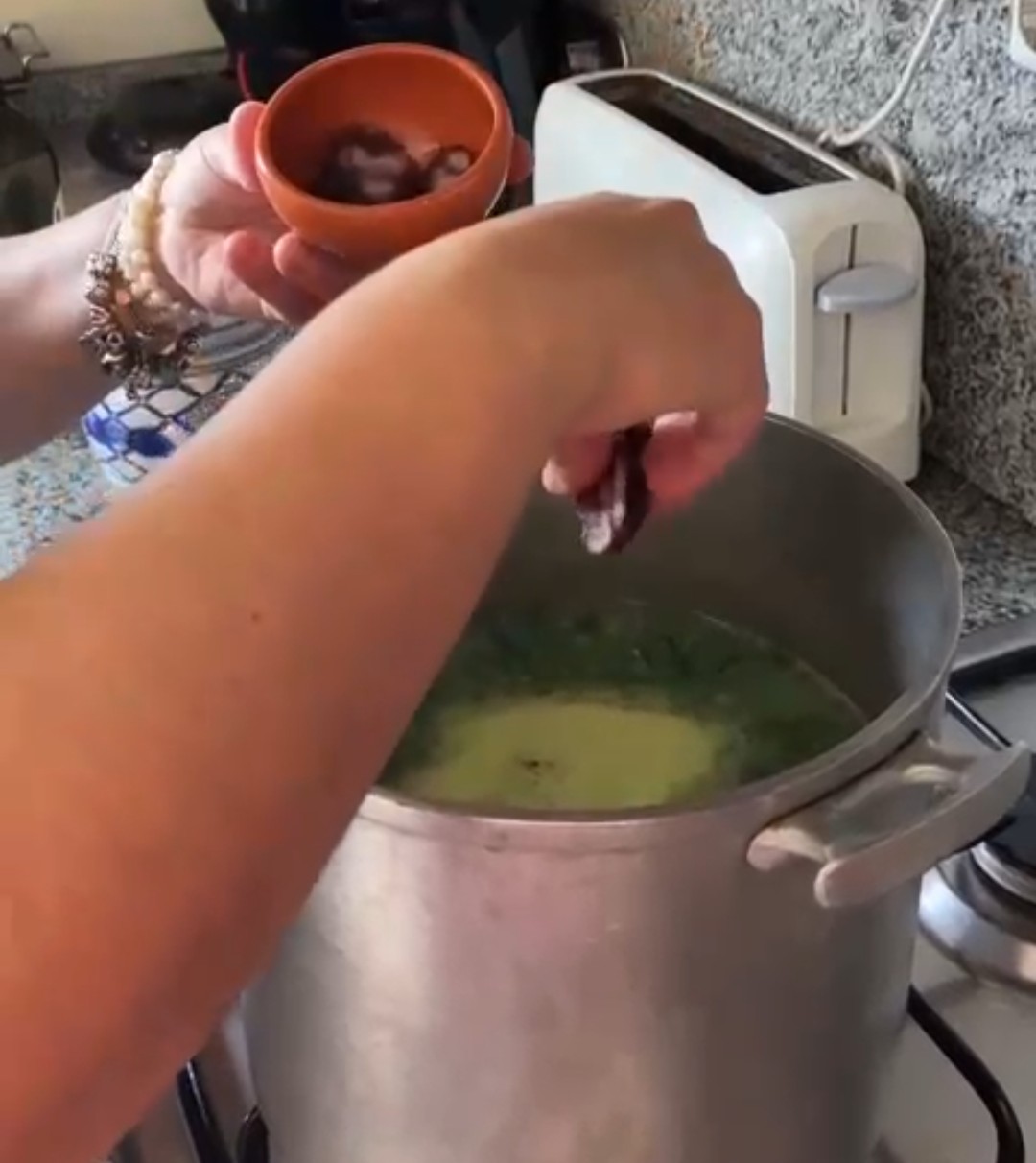 https://alimentacaosaudavelesustentavel.abae.pt/desafios-2022-2023/receitas-sustentaveis/
Desafio ASS 2022/2023
“Receitas Sustentáveis, têm Tradição”
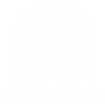 PROCEDIMENTOS:
9º) Tempere com sal a gosto.





10º) Mexa e sirva numa tigela.
               
                 Bom apetite!
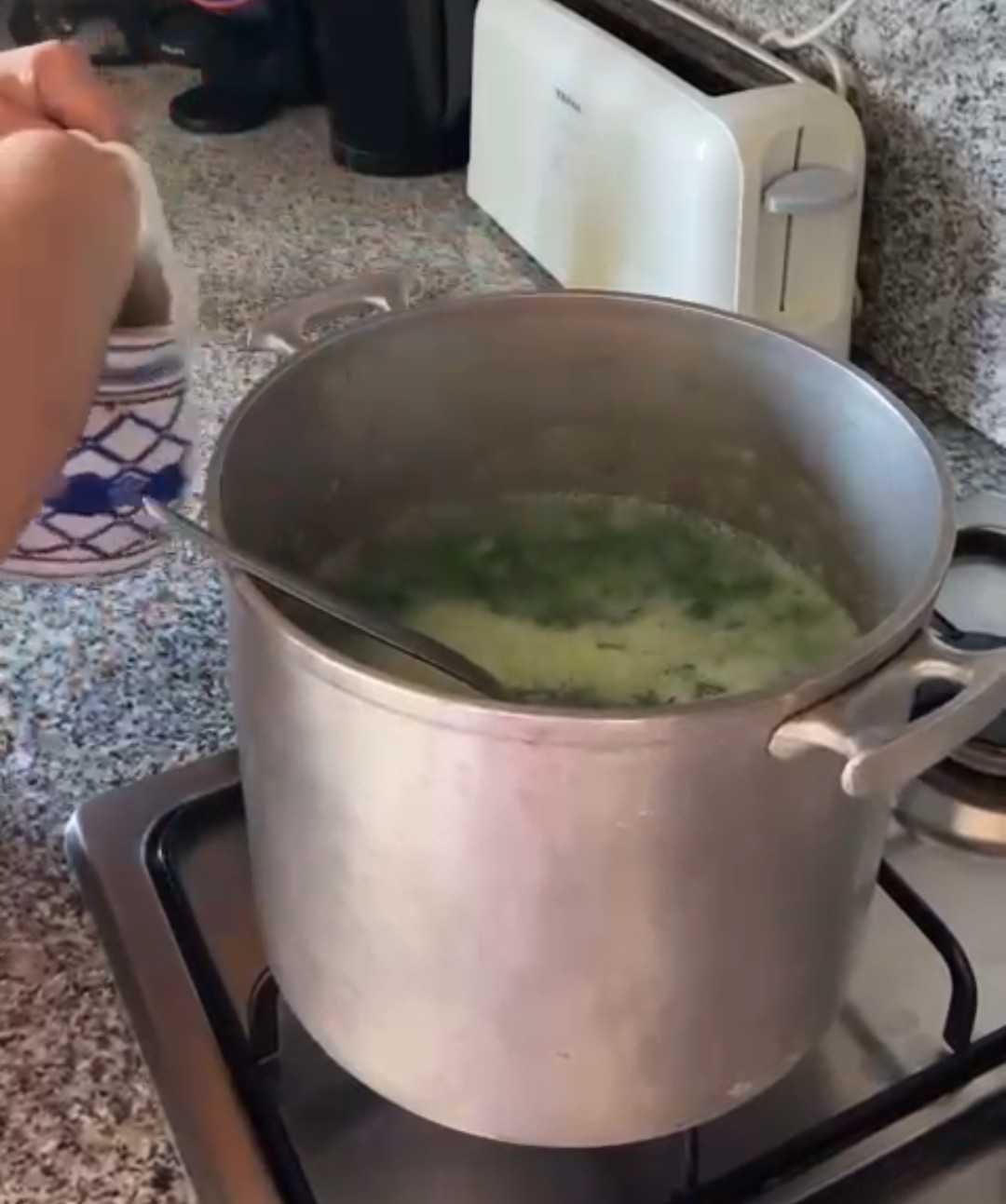 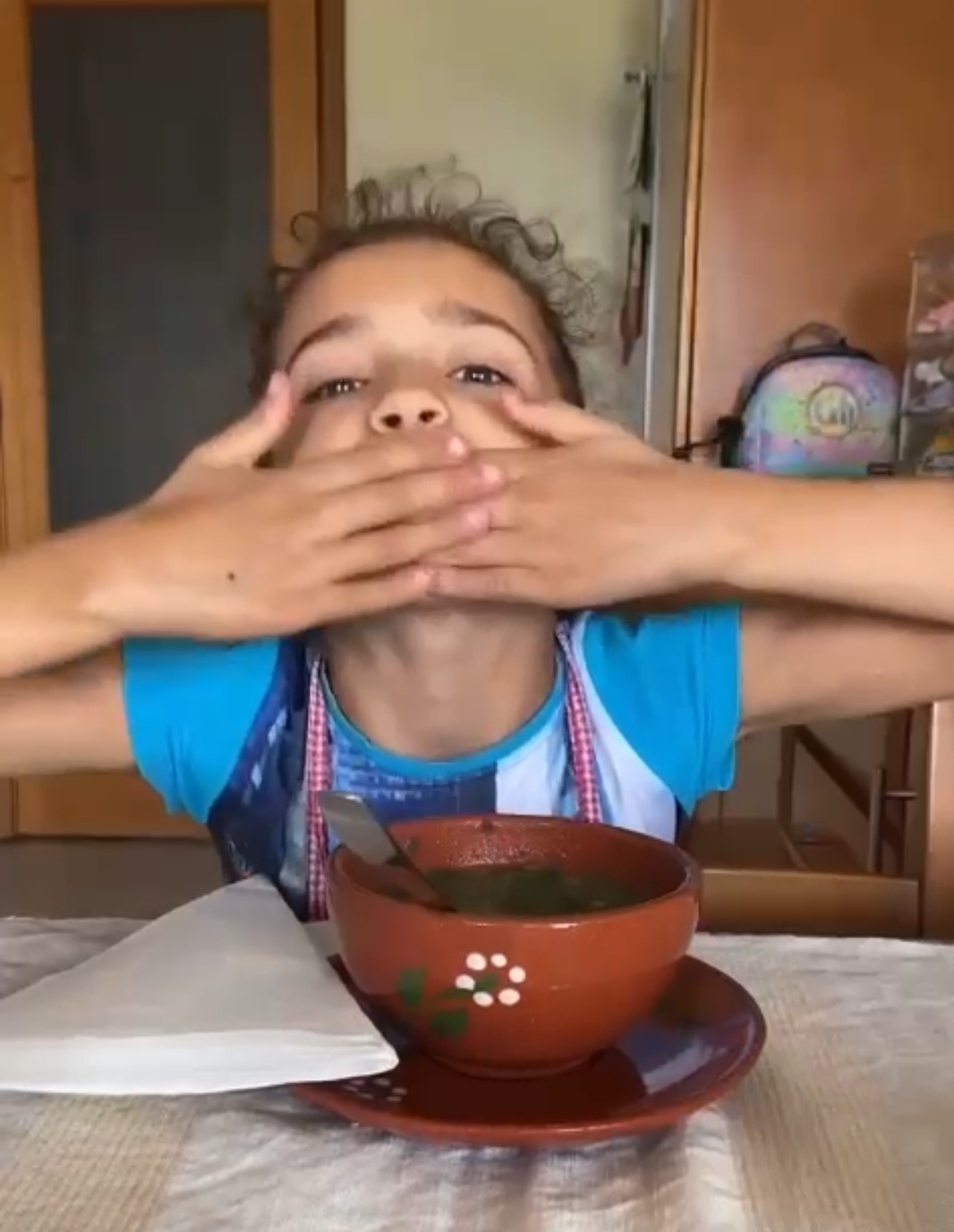 https://alimentacaosaudavelesustentavel.abae.pt/desafios-2022-2023/receitas-sustentaveis/